Psychologie oběti domácího násilí












Mgr. Mária Chocholáčková
09. 10. 2024
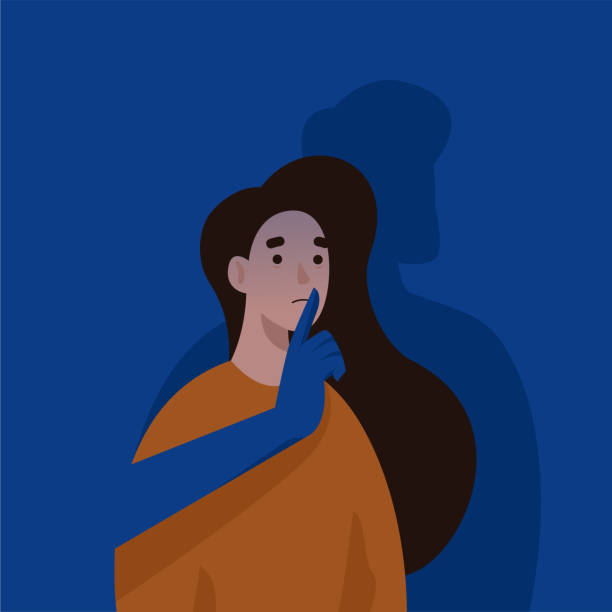 Obsah přednášky
1. domácí násilí a jeho oběť obecně
2. psychologický profil oběti
potíže tělesné, psychické, v sociálním fungování
3. trauma a PTSD
4. „problematické“ chování oběti
Opáčko o domácím násilí…
…vzniká ve všech typech rodinných a blízkých vztahů

…vyskytuje se v rámci celé společnosti

…týká se všech bez ohledu na vzdělání, sociální postavení, životní styl, náboženskou orientaci, rasu a věk
Proč je podle Vás osobně důležité rozumět prožívání a chování obětí domácího násilí?

Vaše nápady a myšlenky, očekávání…
[Speaker Notes: Zmapování klíčových bodů]
Možná pak budete rozumět reakcím některých svých klientů…
Menší zmatek, hněv a nejistota  lehčí práce pro Vás
Možná budete vědět, jak reagovat…
Posílení vztahu pro spolupráci  snazší práce pro Vás
Možná budete vědět, na co se ptát…
Abyste mohli dobře zmapovat situaci a podložit svá rozhodnutí/doporučení  větší jistota pro Vás
[Speaker Notes: Inspirace v Trauma-informovaném přístupu v sociální práci]
A jak si představíte člověka, na kterém je pácháno domácí násilí?
Oběť DN
na první pohled často těžce rozpoznatelná
má „dvojí tvář“
-	nastavuje okolí pozitivní a optimistickou masku, ve skutečnosti žije v hrůze a strachu („nikdo by mi to nevěřil“)
může být sociálně izolována kvůli ekonomické závislosti na partnerovi nebo zastrašována
může násilí popírat nebo odmítat závažnost hrozícího nebezpečí
prožívá silné tělesné a emoční reakce
[Speaker Notes: Odpověď na Jak si představíte oběť DN?]
Časté reakce
sebeobviňování, stud, ponížení
bezmoc – pocit ztráty kontroly nad životem a důvěry ve vlastní síly nebo pomoc
noční můry, vtíravé myšlenky přes den
úzkosti, strachy, pochyby, bezradnost, citová prázdnota, pocity odstupu, vzdálení
↓ sebevědomí
↑ psychická zranitelnost
↑ depresivita, emoční labilita, sebedestruktivní ladění
↑ nesoustředěnost, neklid, vznětlivost

… a mnoho dalších (symptomy související s PTSD)
[Speaker Notes: Emocionální a kognitivní]
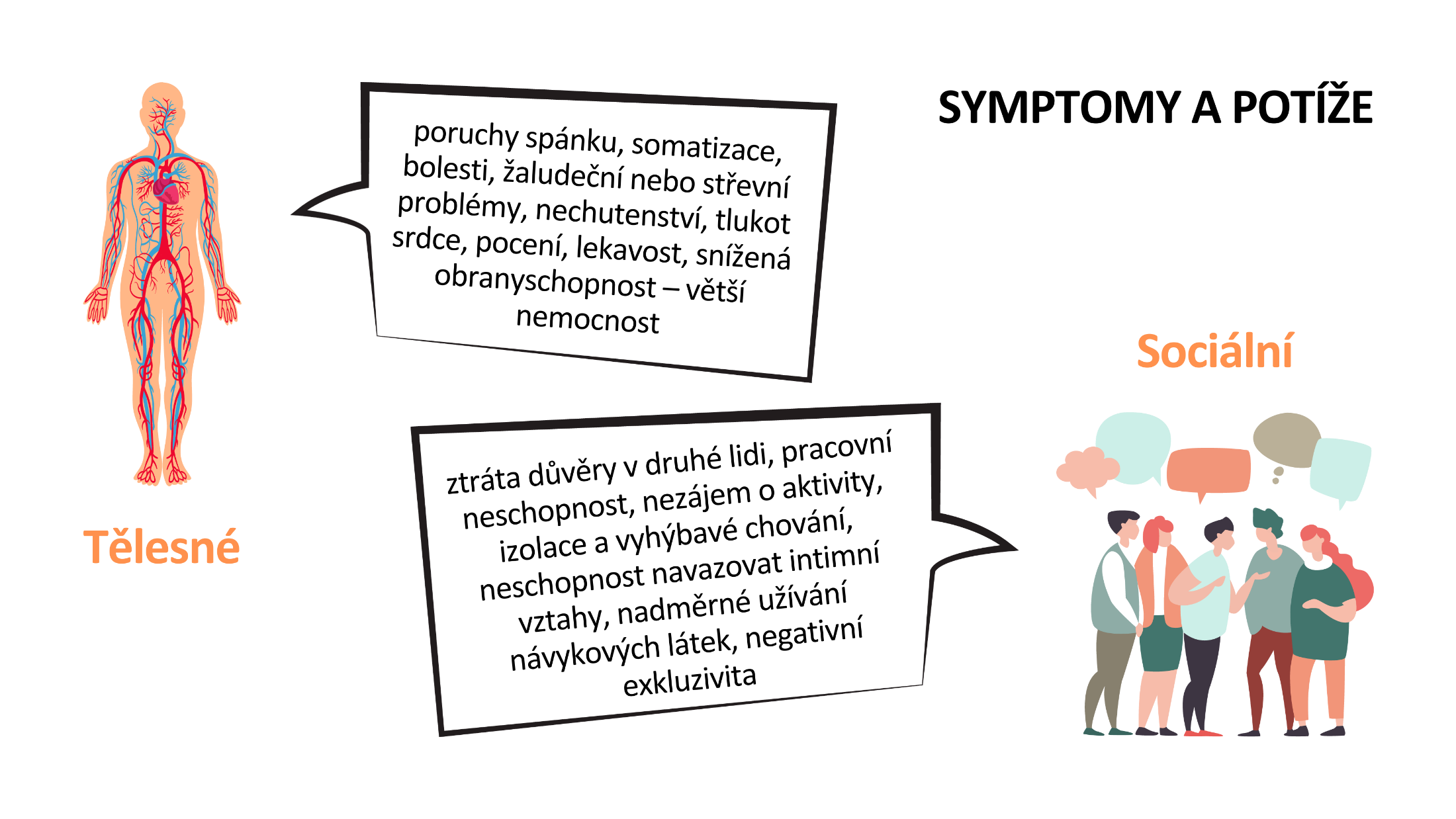 Tak proč „proboha“ neodejde?
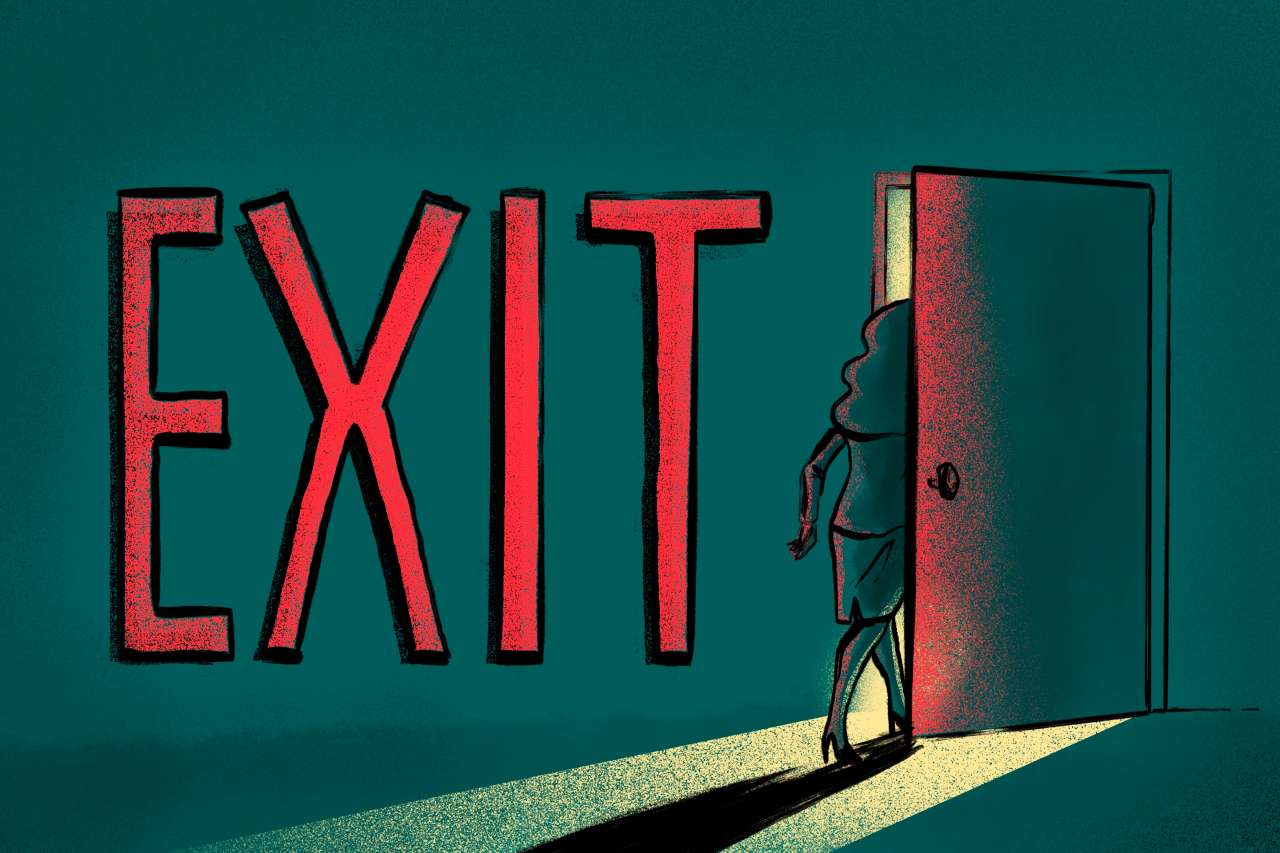 Psychické trauma
psychické zranění, duševní stav
reakce na zážitek, který ve velké míře porušuje duševní rovnováhu

náročnost zážitku omezuje schopnost jej vstřebat a vyrovnat se s ním okamžitě

vyřazení biologických a psychických adaptačních mechanismů člověka

vliv na emoce, chování, myšlení, tělo (člověka jako celek)


https://www.youtube.com/watch?v=ZdIQRxwT1I0 – následky
[Speaker Notes: Pustit video: fungování nervového systému zasaženého traumatem (zjednodušeně) - https://www.youtube.com/watch?v=ZdIQRxwT1I0]
Následky traum. události
akutně – silná stresová reakce
 znehybnění
 zmatenost, agresivita, dezorientace
 bušení srdce, zrychlené dýchání, sucho v  ústech, třes, zimnice či pocity na zvracení

dlouhodobě
psychické problémy, vážná onemocnění, neopodstatněné bolesti, poruchy kognitivních funkcí (paměť, pozornost)
„rape trauma“
(komplexní) posttraumatická stresová porucha
[Speaker Notes: *https://www.psychiatriepropraxi.cz/pdfs/psy/2009/06/06.pdf

„Rape trauma“ (česky trauma ze znásilnění), je forma posttraumatické stresové poruchy, která se vyskytuje u obětí znásilnění. Termín vymezuje skupinu znaků, symptomů a reakcí, která charakterizuje stav po prožitém znásilnění. Obecně se následky znásilnění projevují v těchto dimenzích: kognice, emoce, sociální vztahy (často též pracovní výkon), intimita a sex, identita. Dělí se na akutní fázi, fázi povrchní adaprace a fázi renormalizace.]
(K)PTSD/PTSP
Posttraumatická stresová porucha (Posttraumatic stress disorder)
duševní porucha (součástí klasifikace)
vzniká po náhlých, život či osobní integritu ohrožujících událostech
příznaky trvají déle než měsíc, mohou se objevit ihned, většinou však s odstupem času, výjimečně za několik let
Příznaky PTSD (PTSP)
znovuprožívání
vzpomínky, děsivé sny
někdy dojde k náhlému znovuprožití bez vzpomínek na traumatickou událost
negativní emoce, ztráta (pozitivních) emocí
neschopnost prožívat radost, odpojení od emocí, deprese, úzkosti…
zabezpečovací a/nebo vyhýbavé chování
vyhýbání se danému místa, izolace od lidí, fobie…
zvýšená psychická a tělesná vzrušivost
lekavost, emocionální labilita, citlivost na dotek…
(K)PTSD/PTSP
Posttraumatická stresová porucha (Posttraumatic stress disorder)
duševní porucha (součástí klasifikace)
vzniká po náhlých, život či osobní integritu ohrožujících událostech
příznaky trvají déle než měsíc, mohou se objevit ihned, většinou však s odstupem času, výjimečně za několik let

Komplexní traumatizace – ve vztazích
vlivem dlouhotrvajících nepříznivých okolností ztráta emocionálních, psychologických a sociálních zdrojů
Příznaky KPTSD
u komplexní navíc narušení sebe-organizace
afektivní dysregulace (dlouho trvá se uklidnit x znecitlivění)
negativní sebekoncept (toxické pocity studu, viny, selhání)
poruchy ve vztazích (těžko uchovávají emoční blízkost, pocit oddělenosti od ostatních)
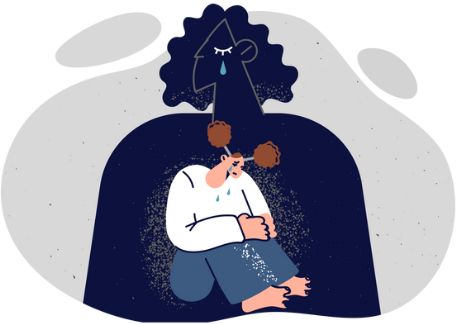 „Problematické“ chování oběti
Co můžete pozorovat?

Manipulace s realitou: oběť vidí realitu „pokřiveným“ způsobem - hledá nějaké vysvětlení
Zablokované ventilování vzteku: utíkání před konflikty, neschopnost vyjadřovat své pocity, potřeby, hranice
Disociace: otupění prožívání emocí (slouží jako ochrana před plným prožíváním bolesti)
Minimalizace násilí: bagatelizace a racionalizace násilí, sebeobviňování a pochyby o sobě samé, popírání, utajování
Přílišná ochota vyhovět: naučený postup, uplatňuje i vůči jiným autoritám
[Speaker Notes: „Problematické“ pro nás, pro naši představu ideálního řešení situace apod., neznamená patologické, manipulativní nebo úmyslně nespolupracující]
Otázky?

Persefona z.s., Gorkého 17, Brno
Inspirace ve videích
https://www.youtube.com/watch?v=GnbaaDAfkm4 – krátký film

https://www.youtube.com/watch?v=UVTyu1CfVpw - delší
Literatura
Hodně populární literatury – příběhy týraných žen a mužů
Rozhovory – podcasty a youtube
Odborné publikace, např.:
Psychologie obětí trestných činů (Martina Velikovská, 2016)
Domácí násilí (Ševčík, Špatenková, 2011)